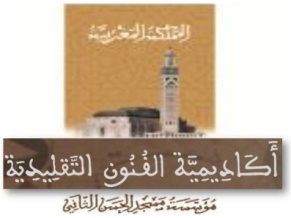 Module: Chimie Générale
Pr. A. SAMDI
2018-2019
Atomistique
Pr. A. SAMDI
Chapitre I : 
CONSTITUANTS DE L’ATOME
Chapitre II: 
Structure électronique des atomes
Les orbitales atomiques
CHAPITRE III : 
Classification périodique
Chapitre I : 
CONSTITUANTS DE L’ATOME
Définitions
Constituants de l’atome
Isotopes
Masse atomique
Défauts de masse
Exercices d’application
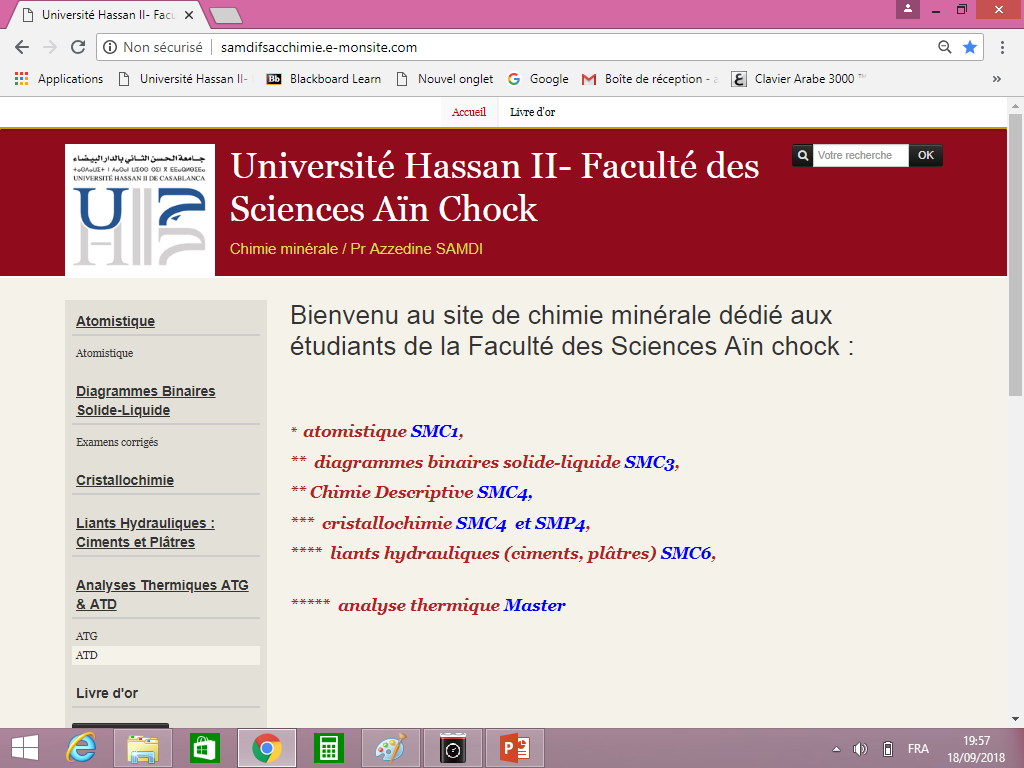 http://samdifsacchimie.e-monsite.com/
P. 2
Définitions
Un atome est une particule infiniment petite qui compose la matière. (J.Dalton)
Une molécule est un assemblage de plusieurs atomes liés entre eux.
La matière est constituée d’atomes
P. 2
Peut-on observer un atome ? Avec des dimensions de  l’ordre de 0,1 nm = 1 Å  (soit 10-10 m = 1 Å  angström ), observable à l’aide du microscope électronique à effet tunell (depuis 1986)
Atome :
est une particule (électriquement neutre), microscopique, indestructible, il est constitué de particules fondamentales :
=          Noyau              et      électrons
Le noyau est formé par :   * des protons 
 * et des Neutrons
nucléons
Constituants de l’atome
P.  2
Atome        =    Noyau              et           électrons
Electrons :
Gravitent autour du noyau sur une ou plusieurs orbites (appelées couches)
d’énergie En
Les électrons sont  chargés négativement: Qélectron = - 1,6 10-19 Coulombs
La masse d’un électron Mélectron = 9,11.10-31 Kg
P.  3
Noyau
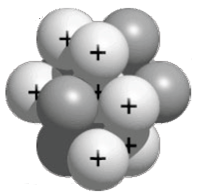 P. 3
Le noyau renferme  : 
Z    protons
P.  3
Noyau
A  Nucléons
et N   neutrons
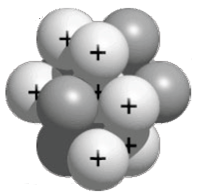 soit A = (Z+N) nucléons ;
 A est appelé nombre de masse
est chargé positivement:	      QP= + 1,6 10-19   Coulombs = e
proton
sa masse 		Mproton = 1,6724. 10-27  Kg
Un atome X ayant Z protons, aura un noyau de charge  + Z.e
est neutre:	                        QN= 0     Coulombs
neutron
sa masse 		Mneutron = 1,6747. 10-27  Kg
P. 3
Le noyau renferme  : 
Z    protons
P.  3
Noyau
A  Nucléons
et N   neutrons
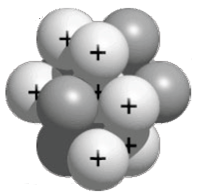 soit A = (Z+N) nucléons ;
 A est appelé nombre de masse
N.B. Le nombre de charges positives Z d’un noyau =         nombre d’électrons dans le cas d’un atome neutre
Z définit un élément chimique ,
il  est appelé numéro atomique
P. 4
Un élément chimique X sera symbolisé  par :
A = Z+N nucléons (protons + neutrons) 
et
Z    protons
La formule                définit le nucléide uranium dont le noyau est constitué de                                       92 protons  
                                   et de (238 – 92) = 146 neutrons.
La formule            définit le nucléide carbone dont le noyau est constitué  de                               6 protons 
                                et de (12 – 6) = 6 neutrons.
P. 4
La charge d’un atome est = somme de la charge de tous les protons + celle de tous les électrons.
En effet, un atome chargé est appelé ion  (capte ou perd un					         ou plusieurs électrons)
* atome neutre		atome sodium 	             11Na 
*sodium chargé (+)    (perte d’un électron)	 cation  11Na+
* atome neutre	       atome oxygène                         8O
* oxygène chargé (2-) (gain de deux électrons) 	   anion  8O2-
P. 4
16  -8= 8
Atome
neutre
8
8
ion chargé (2-)
anion
8
16-8 = 8
=8+2= 10
nb. électrons > nb protons
ion chargé (2+)
cation
24-12 = 12
=12-2 = 10
12
nb. Protons > nb. électrons
Isotopes
P. 4
P.  4
A l’état naturel, certains atomes peuvent avoir le même numéro atomique Z mais des nombres de masse A=Z+N différents. Cette structure du noyau se traduit par une différence au niveau du nombre de neutrons N
Isotopes  =  Atomes de même numéro atomique Z
                      mais 
le nombre de neutrons N du noyau différent
Deux Isotopes  de l’Uranium U
92 protons,
(238-92)= 146 neutrons
92 protons,
(235-92)= 143 neutrons
P. 4
Isotopes
Deux Isotopes  de l’Uranium U
92 protons,
(235-92)= 143 neutrons
92 protons,
(238-92)= 146 neutrons
Deux Isotopes  de l’hydrogène H
1         proton,
(1-1)= 0 neutron
1         proton,
(2-1)= 1 neutron
N. B. Les propriétés chimiques des isotopes, 
qui dépendent des électrons, restent identiques
P. 4
P. 5
Quantité de matière et Masse atomique d’un élément
La quantité de matière est une grandeur fondamentale pour le chimiste.
L'unité de cette grandeur chimique est la mole (mol). Une mole de particules (atome, ion, molécule... etc...) correspond à NA particules.
NA = 6,02. 1023     mole-1
      = nombre d’Avogadro
On appelle masse molaire atomique la masse d’un atome X, la masse d'une mole d'atomes , exprimée en g/mol, soit la masse de NA atomes.
On distingue deux échelles :
● L’échelle des masses des atomes exprimées en unité de masse atomique (u.m.a)
● L’échelle des masses molaires atomiques exprimées en grammes.